TraductionGoogle
CIS cours du 11.03.19
Diana Carvalho
Traduction rapide par le moteur de recherche Google
Traduction Google
Gratuit
https://translate.google.com/?hl=fr
Possible d’utiliser depuis le moteur de recherche Google  (mot + «Traduction»)
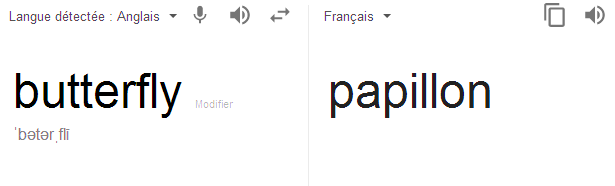 Traduction de documents
Traduction Google
Capable de détecter la langue automatiquement
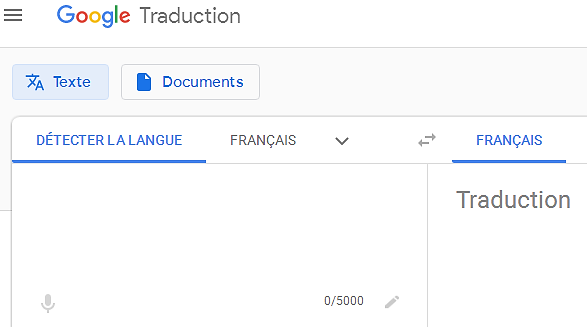 Propositions de plusieurs traductions
Traduction Google
Autres propositions 
Possibilité d’améliorer la traduction
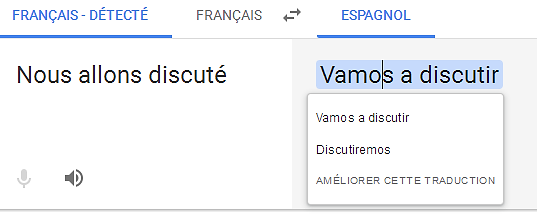 Traduction de page internet/Web
Traduction page Web
Proposition automatique de traduction de la page web (message en haut à droite)








Astuce : copier/coller le lien dans Google traduction
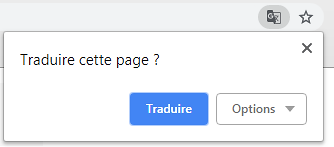 [Speaker Notes: Si ce n’est pas le cas, aller sur Chrome://settings/addlanguage (paramètres moteur de recherche)]
Traduction page Web
Si pas de proposition, modifier dans paramètres :
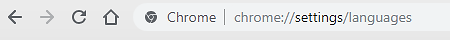 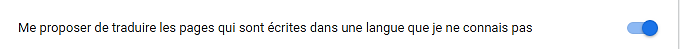 Application de traduction pour Smartphones1. Traduction depuis l’appareil photo
Application smartphone
Télécharger App «Google Traduction»
Traduction instantanée avec l’appareil photo
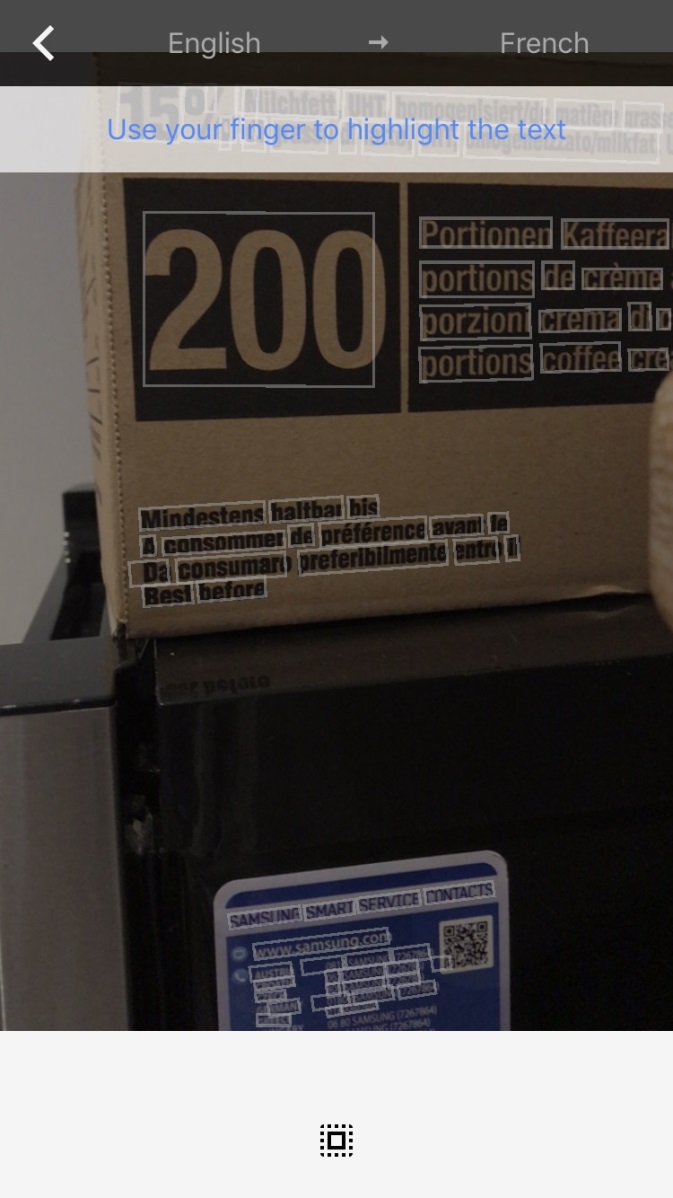 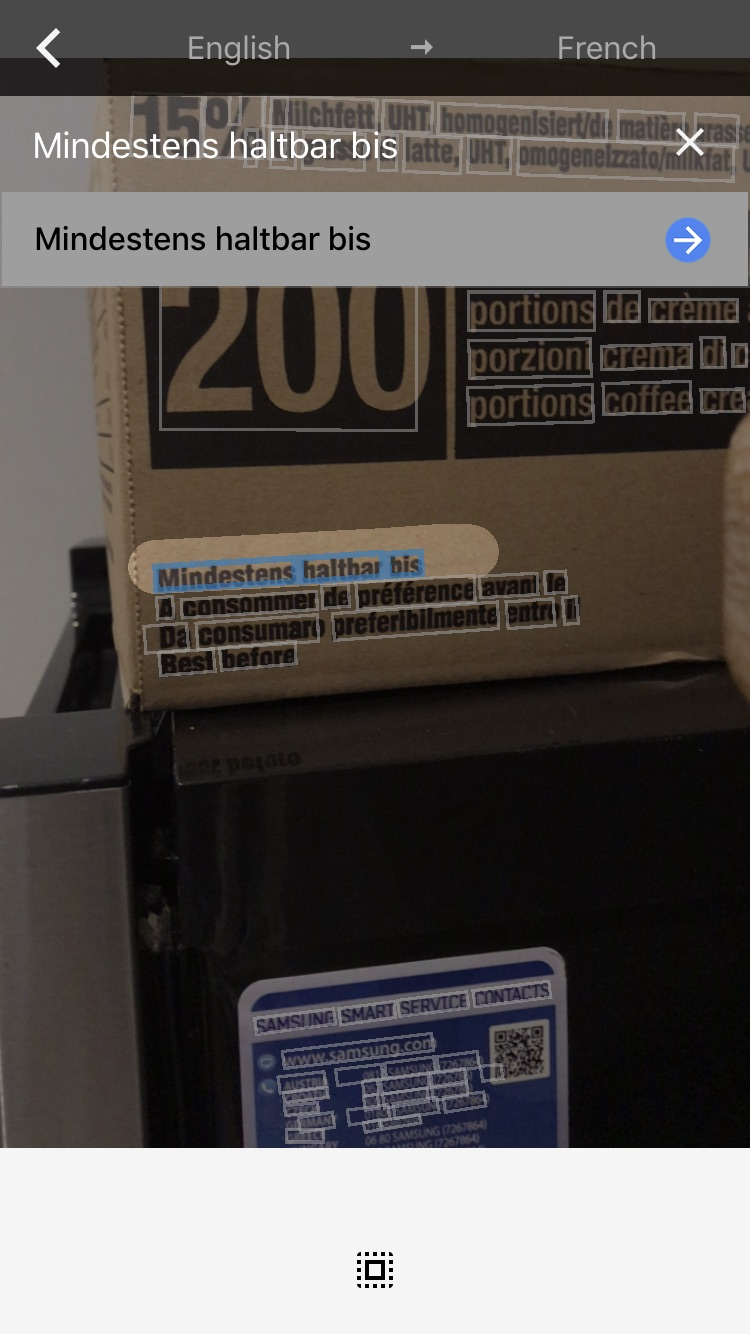 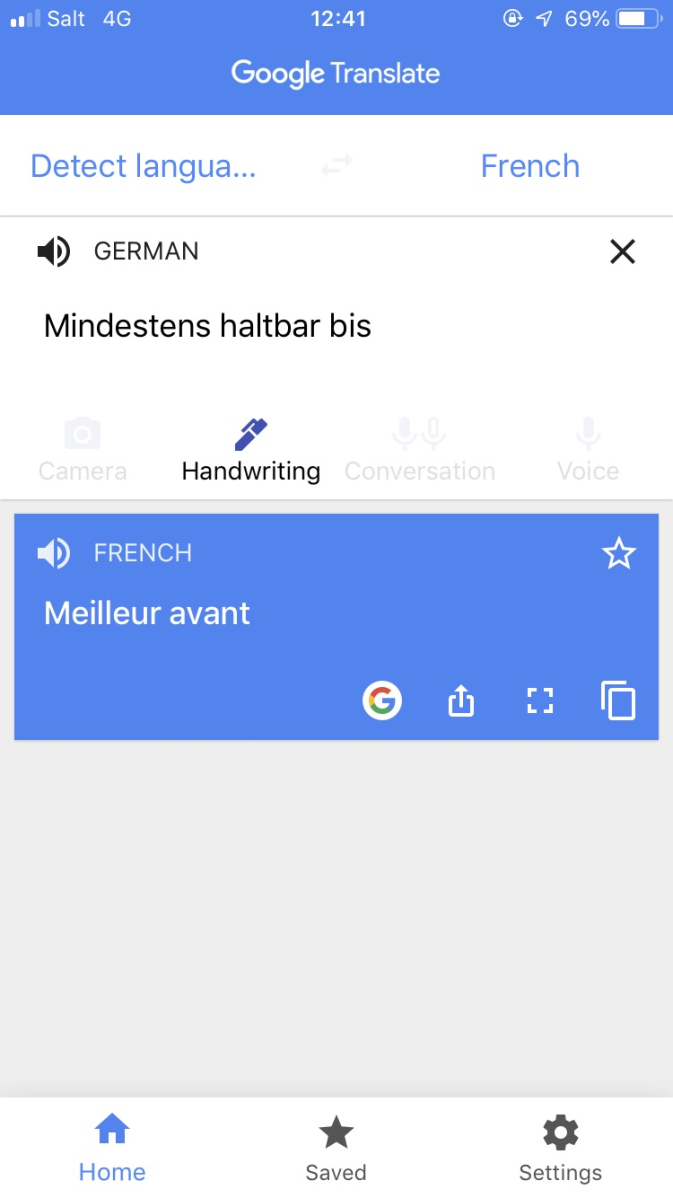 Application de traduction pour Smartphones2. Mode hors-ligne (sans internet)
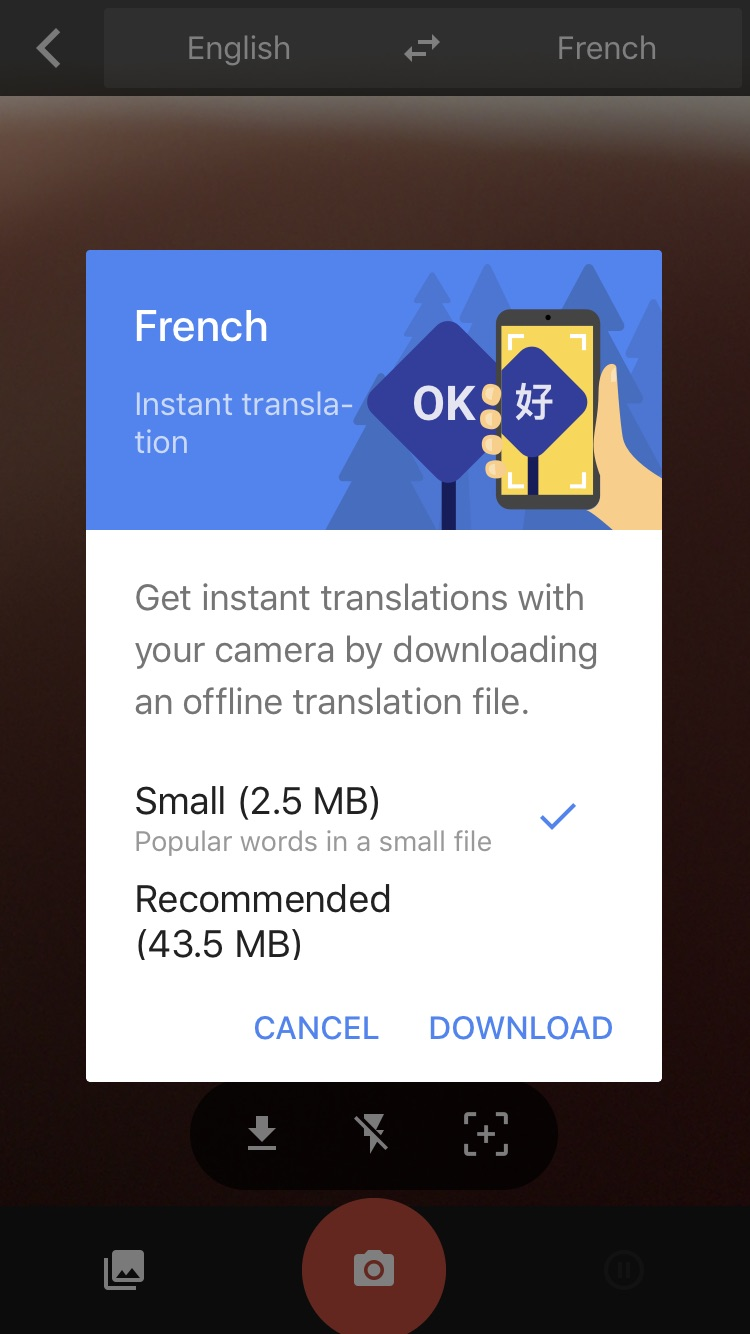 Application smartphone
Mode hors-ligne : Traduire n’importe où sans internet

Télécharger le dictionnaire de langue voulue.
Application smartphone
Télécharger la langue choisie
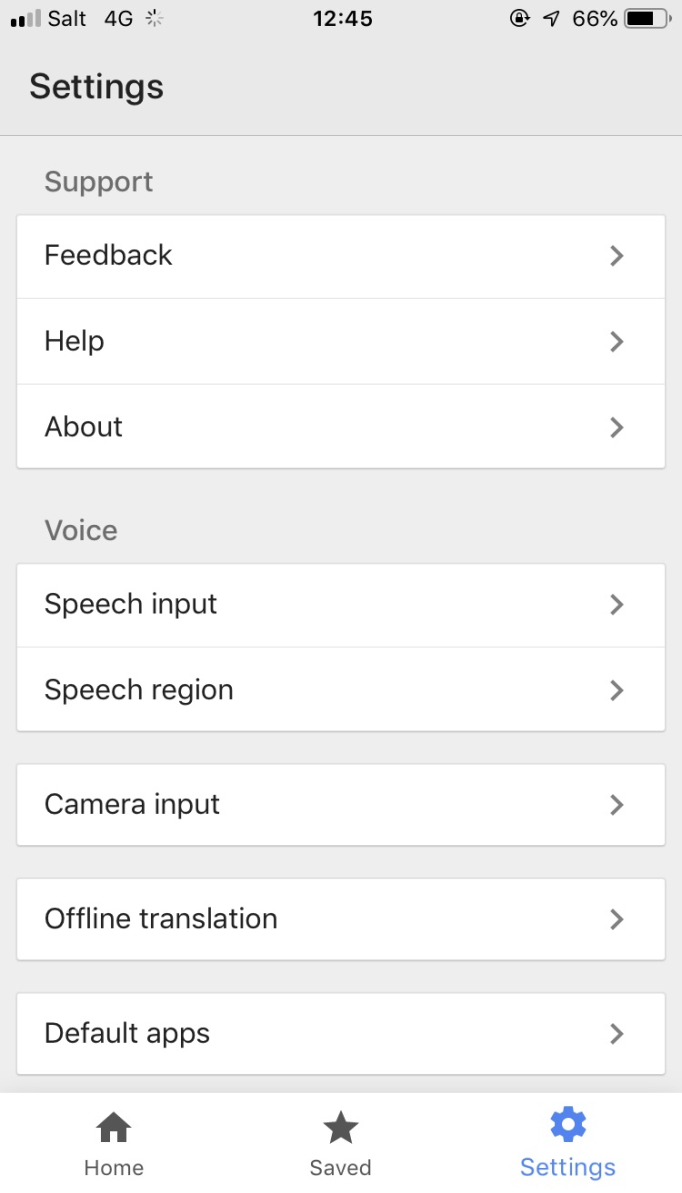 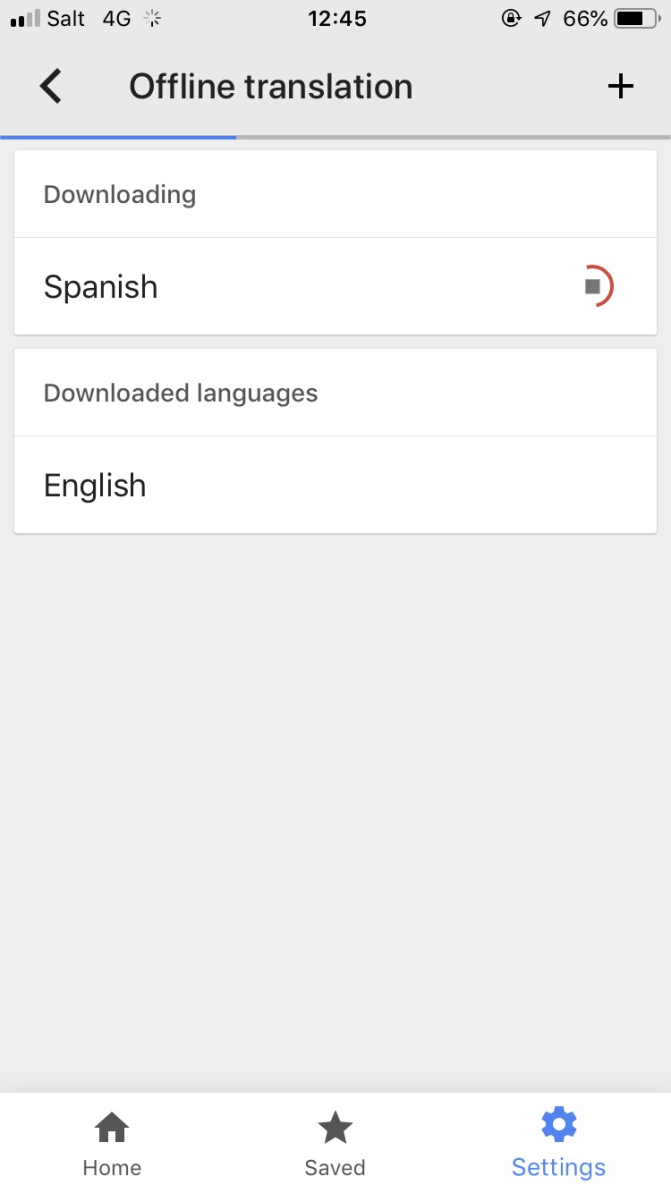 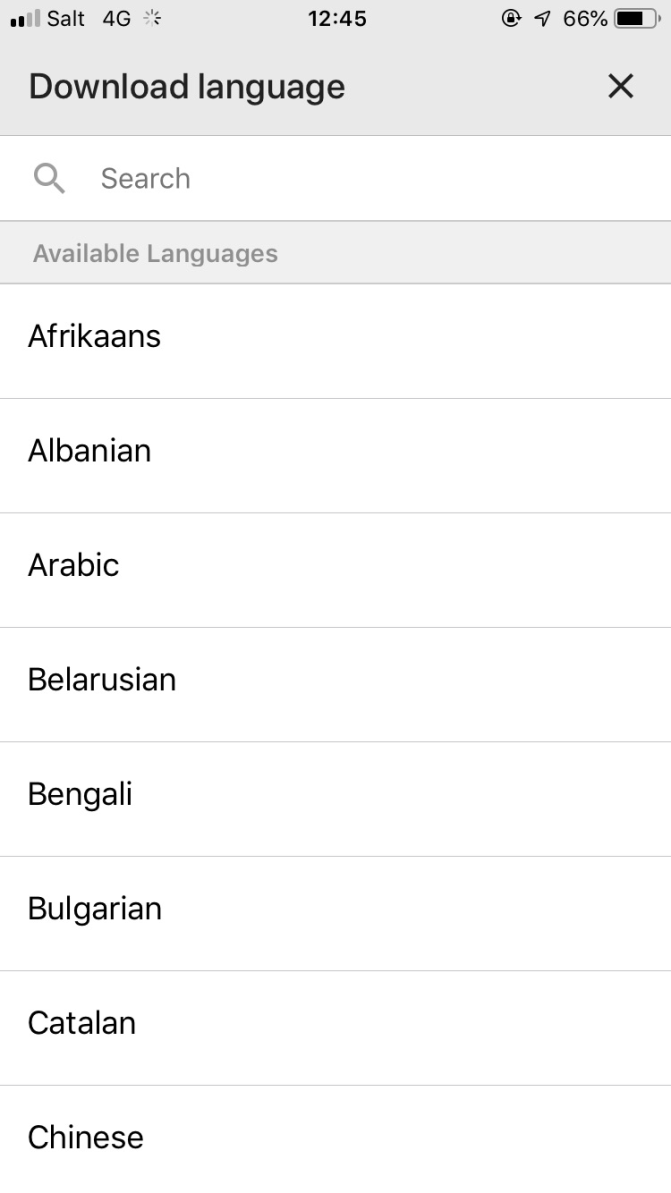 Application de traduction pour Smartphones3. Sauvegarder des traductions
Application smartphone
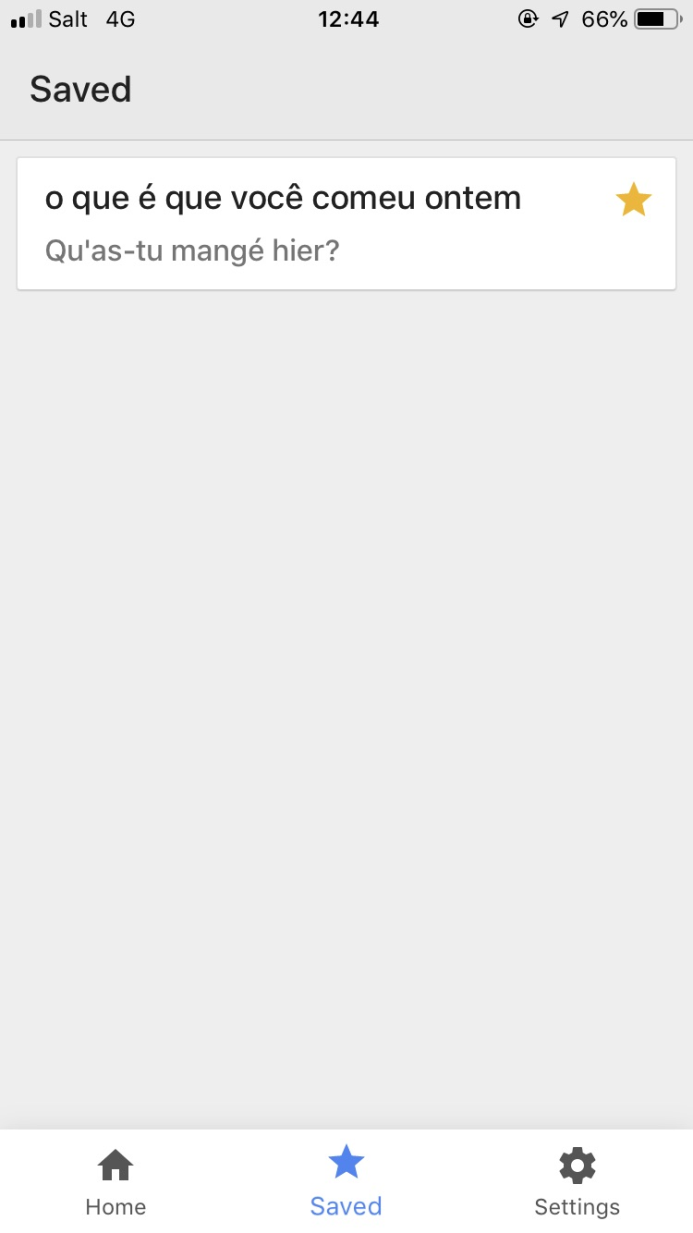 Sauvegarder des traductions :

Cliquer sur l’étoile
Et pour finir, quelques conseils pour vos traductions…
Conseils
Contrôler la traduction en sens inverse 
Comparez résultats avec d’autres traducteurs (Reverso, Linguee, Pons)
Meilleur traduction : dictionnaire papier
Attention aux expressions de langage, sous-entendus, double-sens, etc
Exemple de mauvaise traduction
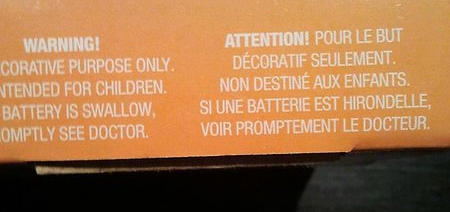 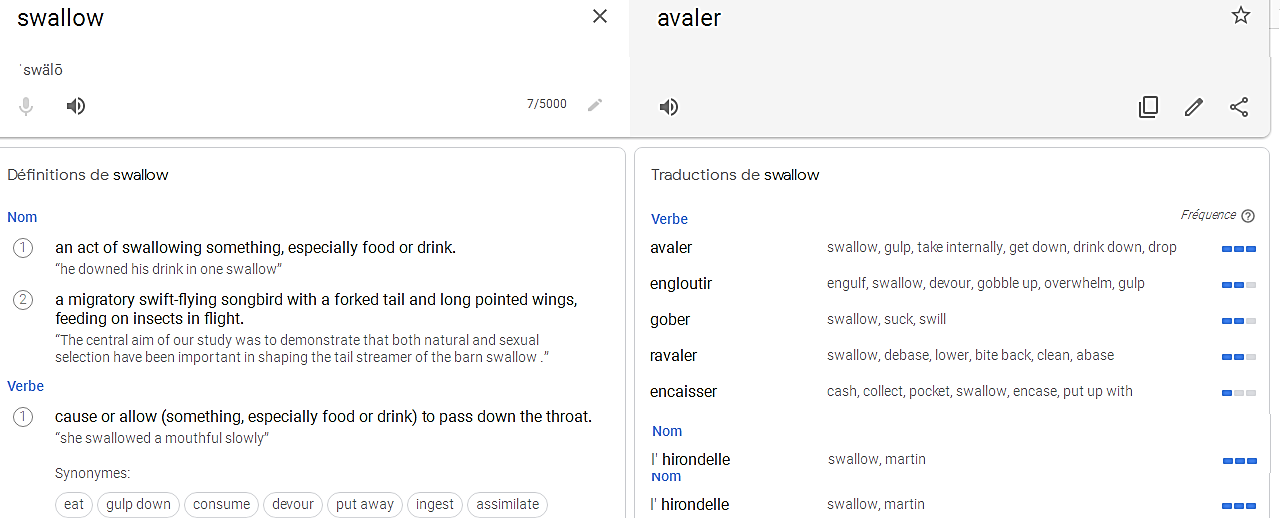 Exercice 1
Celui qui traduira ce texte le plus rapidement aura gagné :

Google verbessert ständig die Übersetzungswerkzeuge für Sprachen.
[Speaker Notes: Google ne cesse d'améliorer les outils de traduction linguistique.]
Exercice 2
Télécharger l’application Google Translate sur votre téléphone portable

Essayer de traduire depuis l’appareil photo
Exercice 3
Tapez sur le moteur de recherche «history about california»

Aller sur le site  de Wikipedia

Traduisez cette page web
https://en.wikipedia.org/wiki/History_of_California
Exercice 4
Traduire un document
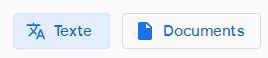